A
פוטנציאל בקרבת מוליך
פוטנציאל  בנקודה A אפשר לחשב לפי נוסחה:
פוטנציאל בנקודה A הוא פוטנציאל חיובי (נוצר ע"י מטענים חיוביים בלבד)
http://bagrut.blogspot.com                                                              איליה  וינוקור
פוטנציאל בקרבת מוליך
A
מקרבים אליו גוף מוליך ניטראלי אחר. עקב השראה אלקטרוסטאטית נוצר קיטוב חשמלי והמטענים מתפזרים לפי צורה הבאה:
במצב כזה פוטנציאל בנקודה A מורכב מסכום אלגברי של פוטנציאל חיובי ופוטנציאל שלילי (מינוסים קרובים יותר, לכן השפעתם גדולה  יותר)
פוטנציאל בנקודה A קטן
http://bagrut.blogspot.com                                                              איליה  וינוקור
A
פוטנציאל בקרבת מוליך
ככל שפוטנציאל קטן – קיבול גדל.
ככל שמוליך נוסף קרוב יותר – כך גם השפעתו גדולה יותר – קיבול גדול יותר.
http://bagrut.blogspot.com                                                              איליה  וינוקור
A
פוטנציאל בקרבת מוליך
נאריק (נחבר לאדמה) את החלק הימני של מוליך – מטענים חיוביים יעברו לאדמה. ההשפעה של מינוסים תגדל – פוטנציאל  יקטן וקיבול יגדל.
http://bagrut.blogspot.com                                                              איליה  וינוקור
קבל לוחות
קבל לוחות –מערכת של שני לוחות מוליכים מקבילים טעונים במטענים זהים בגודלם וסימנים מנוגדים עם חומר מבודד ביניהם.
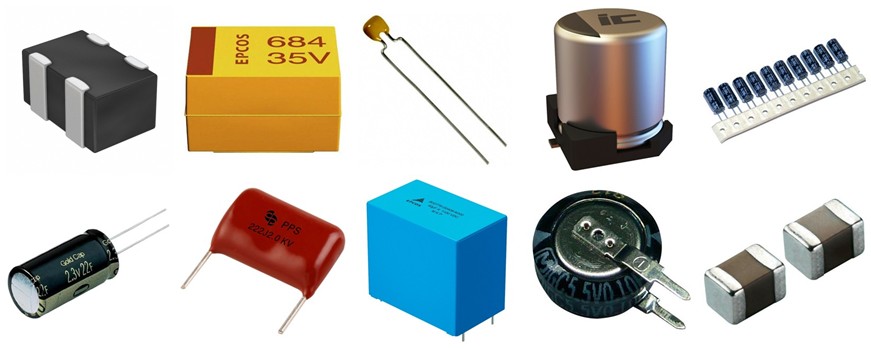 מבנה של  קבל
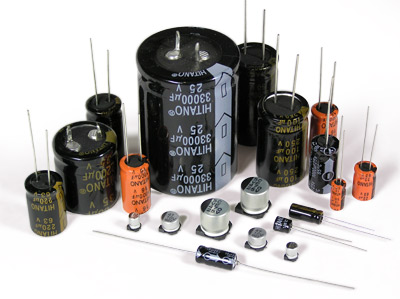 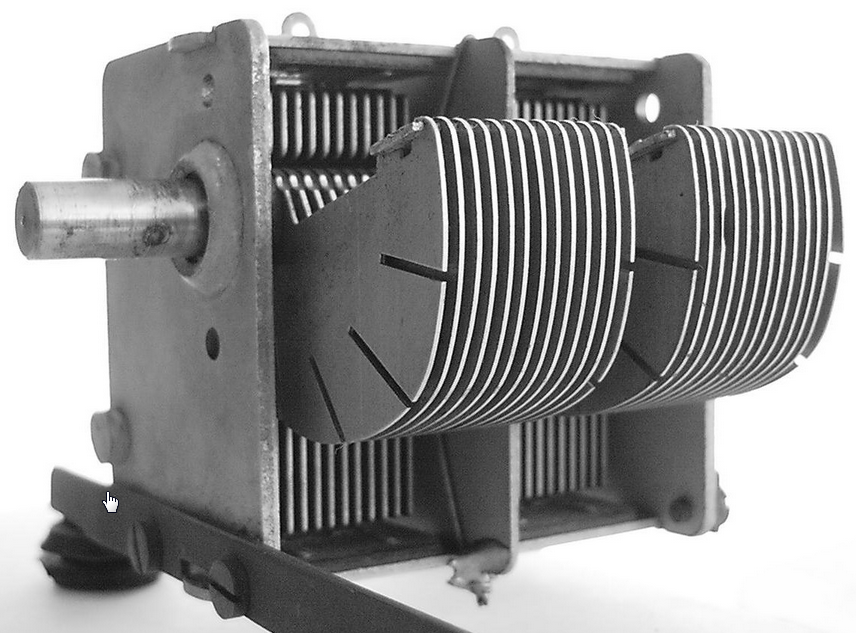 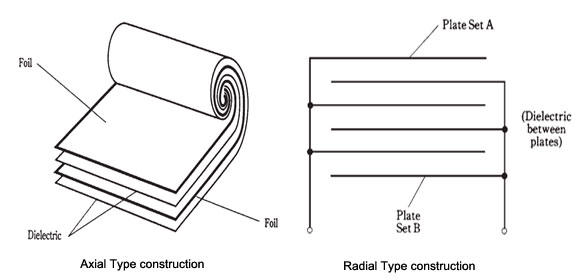 http://youtu.be/ZYH9dGl4gUE?t=1m23s
שימוש בקבלים
תזמון (RC) 
דלת במכותנ כביסה, תאורה בחדר מדרגות,פלאש במצלמות, 

לייצב מתח (זרם) אחרי יישור


בשילוב עם סליל מערכות רדיו שידור וקליטה
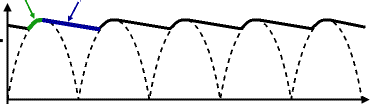 פיצוץ קבל במתח גבוה
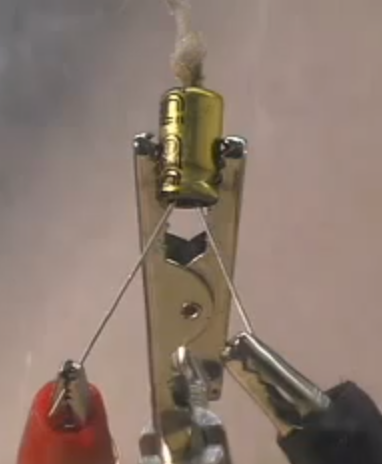 http://youtu.be/_WheLp0RdLQ
מאפייני קבל לוחות
+Q
- Q
d
E
A
+V
-V
מאפייני קבל לוחות - הערות
שטח של קבל לוחות = שטח של לוח אחד
מטען של קבל לוחות = מטען של לוח אחד
כאשר קבל מחובר למקור מתח – מתח עליו נשאר קבוע
כאשר קבל טעון ומנותק ממקור מתח – מטען עליו 
נשאר קבוע
נוסחת קיבול של קבל לוחות
שדה בין שני לוחות (מחוק גאוס)
עם חומר מבודד
כפל בהצלבה
הגדרת צפיפות שטחית של מטען
http://bagrut.blogspot.com                                                              איליה  וינוקור
בניית קבל, נוסחה של קבל לוחות
https://youtu.be/riZkGSXZ7JE
הדמיה PHET
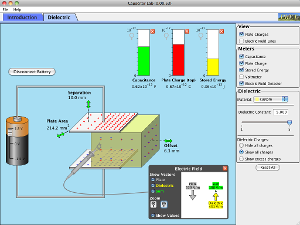 http://phet.colorado.edu/sims/capacitor-lab/capacitor-lab_iw.jnlp
תרגול 1
זינגר
אשל
188/1
188/3
תרגול 2
אשל
188/6
191/24